Modulo BIl sistema informativo aziendale
Modulo BIl sistema informativo aziendale
Modulo BIl sistema informativo aziendale
Lezione 1 – Le informazioni aziendali
Lezione 2 – I documenti e la contabilità aziendale
Lezione 3 – Gli adempimenti IVA nel commercio 		    internazionale
Lezione 4 – Il metodo della partita doppia
Modulo B – Lezione  1Le informazioni aziendali
L’azienda ha bisogno di informazioni per:

monitorare i gusti dei clienti
definire le strategie e le azioni da realizzare
tenere sotto controllo i risultati della gestione
Inizio modulo
Modulo B – Lezione  1Le informazioni aziendali
Inizio modulo
Modulo B – Lezione  1Le informazioni aziendali
Settore economico-finanziario
Settore marketing
Comunicazione  aziendale
Settore socio-ambientale
Inizio modulo
Modulo B – Lezione  1Le informazioni aziendali
I dati raccolti all’interno o all’esterno dell’azienda sono:

archiviati
selezionati
elaborati per ottenere le informazioni da comunicare ai soggetti interni ed esterni
Inizio modulo
Modulo B – Lezione  1Le informazioni aziendali
Il sistema informativo aziendale
Mezzi tecnici
Risorse umane
Procedure per raccogliere, memorizzare ed elaborare informazioni
Inizio modulo
Modulo B – Lezione  1Le informazioni aziendali
Il sistema informativo aziendale si articola in:

sistema informativo contabile
scritture elementari
contabilità sezionali
contabilità generale
contabilità gestionale 
budget


sistema informativo non contabile
Inizio modulo
Modulo B – Lezione  2I documenti e la contabilità aziendale
Modulo B – Lezione  2I documenti e la contabilità aziendale
I documenti originari sono la base della contabilità e costituiscono:
la prova
l’autorizzazione
la memoria o il controllo
Inizio modulo
Modulo B – Lezione  2I documenti e la contabilità aziendale
Dai documenti originari l’azienda trae le informazioni per effettuare le rilevazioni aziendali che servono a:

verificare e controllare la gestione
registrare e classificare le operazioni aziendali
valutare gli elementi del patrimonio
elaborare e rappresentare i dati
individuare e prospettare soluzioni
Inizio modulo
Modulo B – Lezione  2I documenti e la contabilità aziendale
Lo strumento su cui si basano le rilevazioni aziendali è il conto.

Il conto è:

un insieme di scritture relative a un dato oggetto
contraddistinto da un codice e da una denominazione
movimentato con addebitamenti e accreditamenti
Il saldo del conto  si ottiene dalla differenza tra il totale degli importi registrati nella sezione di sinistra (Dare) e il totale degli importi registrati nella sezione di destra (Avere).
Inizio modulo
Modulo B – Lezione  2I documenti e la contabilità aziendale
Per effettuare le registrazioni nei conti occorre applicare le seguenti regole:
Variazioni finanziarie attive (VFA)
Variazioni finanziarie passive (VFP)
Variazioni economiche negative (VEN)
Variazioni economiche positive (VEP)
si registrano in …
DARE
AVERE
DARE
AVERE
Inizio modulo
Modulo B – Lezione  2I documenti e la contabilità aziendale
Le scritture elementari si riferiscono a singoli elementi o aspetti della gestione:

- la prima nota
- gli scadenzari
Inizio modulo
Modulo B – Lezione  2I documenti e la contabilità aziendale
Le contabilità sezionali sono scritture coordinate, relative a un determinato oggetto, integrate e collegate alla contabilità generale di cui rappresentano dei sottosistemi:
Approfondimento on line 
Il registro dei beni strumentali
Inizio modulo
Modulo B – Lezione  2I documenti e la contabilità aziendale
Scritture obbligatorie
previste dal codice civile:
libro giornale
libro degli inventari
previste dalla
normativa fiscale
previste dalla
normativa sul lavoro :
libro unico del lavoro
registro degli infortuni
Inizio modulo
Modulo B – Lezione  3Gli adempimenti IVA nel commercio internazionale
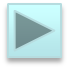 Modulo B – Lezione  3Gli adempimenti IVA nel commercio internazionale
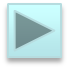 Inizio modulo
Modulo B – Lezione  3Gli adempimenti IVA nel commercio internazionale
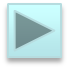 Inizio modulo
Modulo B – Lezione  3Gli adempimenti IVA nel commercio internazionale
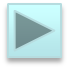 Inizio modulo
Modulo B – Lezione  3Gli adempimenti IVA nel commercio internazionale
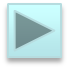 Inizio modulo
Modulo B – Lezione  3Gli adempimenti IVA nel commercio internazionale
Inizio modulo
Modulo B – Lezione  4Il metodo della partita doppia
La contabilità generale è l’insieme delle scritture contabili con cui si rilevano le operazioni esterne di gestione.


Per tenere la contabilità generale è necessario definire:

il sistema contabile, l’insieme coordinato di conti che accoglie le scritture per la misurazione di un determinato oggetto rappresentato dal patrimonio e dal risultato economico

il metodo contabile, l’insieme delle regole relative alla forma, all’ordine e alle modalità con le quali vengono tenute le scritture
Modulo B – Lezione  4Il metodo della partita doppia
Il metodo della Partita Doppia  (P.D.) si basa sulle seguenti regole:
ogni operazione aziendale è analizzata sotto l’aspetto finanziario ed economico
vengono utilizzate due serie di conti che funzionano in modo opposto
ogni valore viene registrato due volte contemporaneamente in diversi conti e in sezioni opposte
la forma dei conti è a sezioni divise
i conti finanziari accolgono in Dare le variazioni finanziarie attive e in Avere le variazioni finanziarie passive
i conti economici accolgono in Dare le variazioni economiche negative e in Avere le variazioni economiche positive
Inizio modulo
Modulo B – Lezione  4Il metodo della partita doppia
I conti finanziari sono conti bilaterali che accolgono valori sia in Dare sia in Avere.


I conti economici sono accesi al reddito e al patrimonio netto:

i conti economici di reddito accolgono le variazioni economiche (costi e  ricavi) che influenzano la formazione del risultato economico di uno o più esercizi

i conti economici di patrimonio netto accolgono le variazioni intervenute nelle componenti del  patrimonio netto
Inizio modulo
Modulo B – Lezione  4Il metodo della partita doppia
Le operazioni aziendali vengono rilevate quando l’impresa emette o riceve un documento originario (per esempio una fattura).

Le operazioni aziendali si classificano in:
permutazioni finanziarie, quando interessano esclusivamente l’aspetto finanziario;
permutazioni economiche, quando interessano esclusivamente l’aspetto economico
modificazioni, quando interessano l’aspetto finanziario e l’aspetto economico

Le registrazioni in contabilità generale vengono effettuate utilizzando il piano dei  conti  (quadro dei conti e note illustrative).
Inizio modulo
Modulo B – Lezione  4Il metodo della partita doppia
Il libro giornale è una scrittura cronologica che riporta le operazioni esterne di gestione e contiene:
Inizio modulo